Name
Title
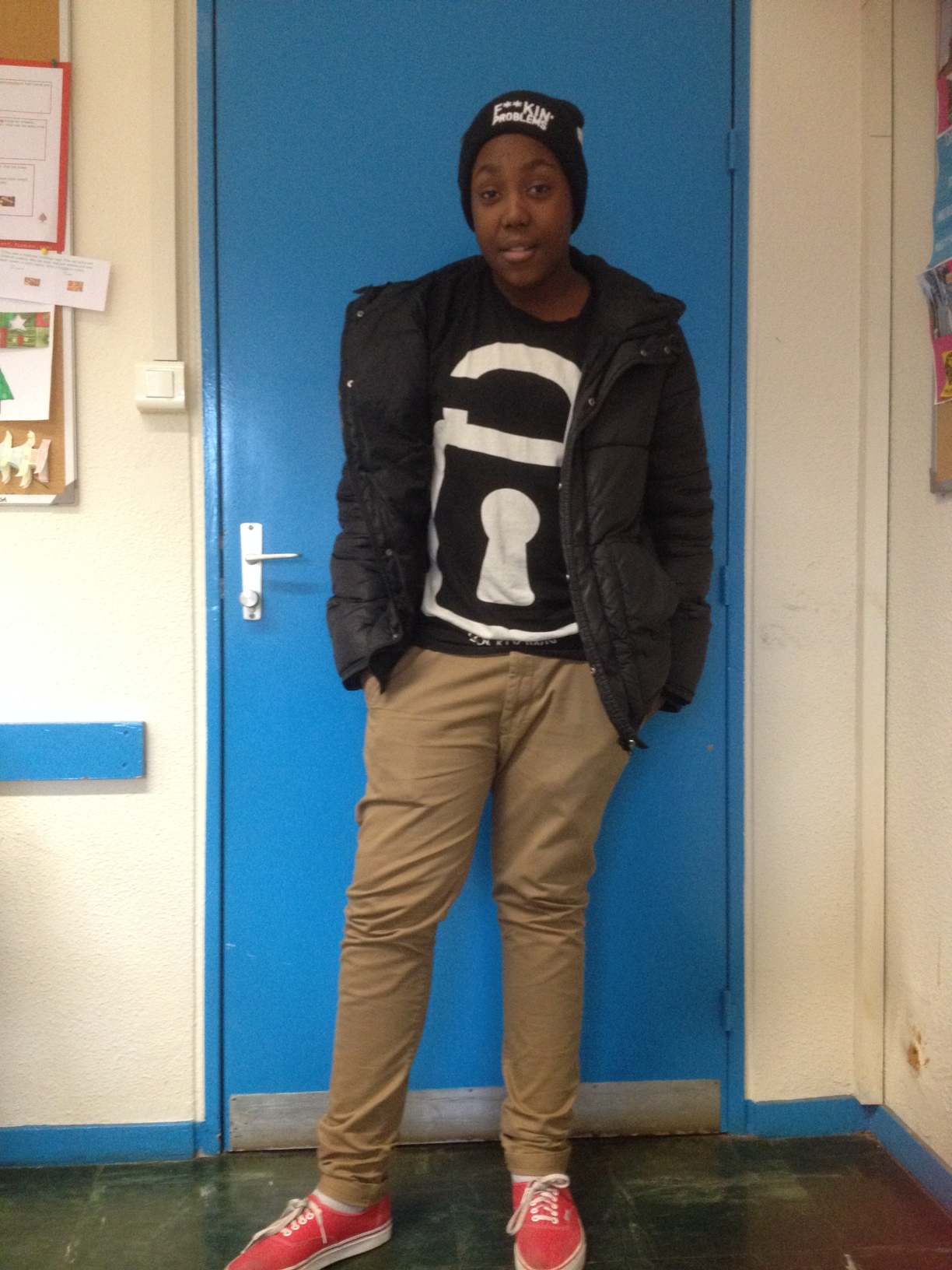 Texte 3
Texte 3
Texte 3
Texte 3
Texte 3
Photographed by Mrs Ben Youssef - February 2014
Name
Title
Texte 3
Texte 3
Texte 3
Texte 3
Texte 3
Photographed by Mrs Ben Youssef - February 2014